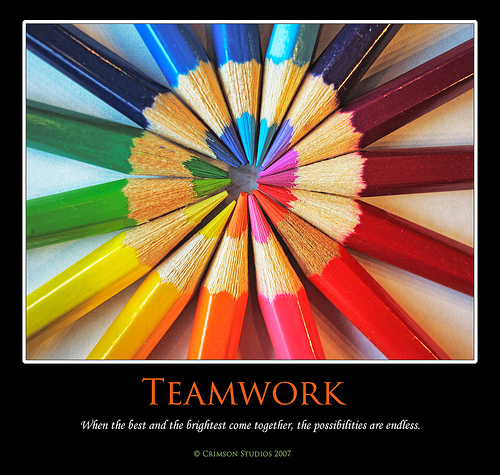 TeamworkUnit 1 Leadership
Health Science
Ms. Thieman	
2013-2014
Rationale 
Healthcare workers function as team members, and work with people from diverse backgrounds. Quality healthcare depends on the ability to work well with others. 

Objectives 
Upon completion of this lesson, the student will be able to:􏰀 Investigate the aspects of consensus and try to utilize it as a decision-making tool.
Engage 
Have students brainstorm the following questions:
 
When do people have to work as a team? 

What happens when people don’t work as a team?
 
Who suffers when people don’t work as a team?
MONTAGE 
http://youtu.be/OERgoDcJ3_o
Group Dynamics
Individuals assume various roles when in a group 
Some are elected to leadership roles such as:
President
Vice President
Secretary
Treasurer
More informal roles are assumed by all group members & may include the following…
Informal Roles
Information Seeker 
Asks questions 
Looks for new ideas 
May sound doubtful 
Is willing to research topics and issues 
Is open to new ideas 
Tension Reliever 
Encourages risk taking 
Uses humor to relieve the tension 
Maintains a steady, calming attitude 
Looks for consensus during arguments 
Clarifier 
Connects disparate ideas into new wholes 
Creates visual interpretations of the data 
Orders and organizes discussion items 
Is an analytical and critical thinker
…more Informal Roles
Initiator 
Organizes the discussion into a practical plan of action 
Is good at assigning tasks and delegating actions 
Is very goal- and performance-oriented 
Is always enthusiastic and positive about the future
 Gatekeeper 
Knows the rules in depth 
Watches the clock 
Keeps everyone in line 
Challenges new ideas 
Needs to be convinced 
Harmonizer 
Serves as the group cheerleader 
Minimizes conflicts and differences of opinion 
Looks out for the feelings of all group members 
Is enthusiastic and caring
…final Informal Roles
Follower 
Wants to do something concrete 
Waits for the “experts” to tell him or her what to do 
Always supports the initiators in the group 
Information Giver 
Comes to all meetings with all the notes and hand-outs from previous meetings 
Is always careful to state all the pertinent facts 
Is very detailed-oriented 
Never forgets information but may forget how you felt about something
Roles are determined by personalities, qualities, and values that we have as individuals.
Some of the qualities include: 
Trust 
Sensitivity 
Belief in Consensus 
Pride in the Organization 
Value of Individual Differences 
Promptness 
Organization 
Enthusiasm 
Critical Thinking
REMEMBER
http://youtu.be/S02D9QzDe4s
Consensus
Parliamentary Procedure is the rule by majority. 
Majority rule is the most effective if a consensus is reached. 
The definition of consensus is a “collective opinion or concord – general agreement or accord.” 
There are some misunderstandings about consensus.
Misunderstandings…
Consensus does not mean that everyone agrees with what is being done – it is simply a general agreement to carry on with something. 
All team decisions should be made by consensus. 
The final consensus decision reflects the first choice of each team member.
That consensus is fast and easy.
Consensus is compromise.

***Keep in mind these are MISUNDERSTANDINGS, and they are NOT TRUE!!!
There are some general beliefs about consensus.
Consensus is a mindset as well as a process. 
Consensus that is authentic requires that team members  be more concerned about community and less concerned about power. 
Consensus requires that the team be more focused on team productivity than on individual credit. 
Consensus demands mature behavior on the part of everyone. 
The recognized leader holds himself or herself and others accountable for open, honest participation. 
The team must be open to continuous learning in order to use consensus effectively.
In order for consensus to be a viable option, ground rules must be established and followed.
Disagreement is acceptable as long as the person explains why they disagree. 
Expressed differences of opinion help to expose all available alternatives. 
Rigid argument for one position should be avoided – all members’ reactions should be heard and considered. 
One should never change his or her mind to avoid conflict; support should only be given to options that are truly accepted. 
Evaluation should be suspended until all points of view are presented and understood. 
Have a backup plan in the event a consensus cannot be reached.
Examples of when a Consensus cannot be reached may include the following:
No decision – the idea is dropped and status quo continues 
Third party decides 
Leader decides 
Designated committee decides 
Luck decides 
Split Decision 
Majority rules – or an agreed upon percentage
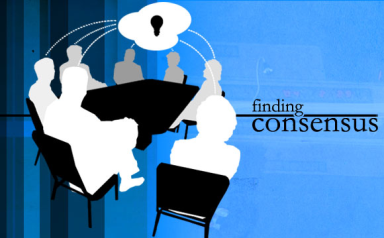 Consensus Process
The issue is clarified. 
Discussion of the issue 
Re-clarify any parts of the issue. 
Each individual gives their stance. 
The minority expresses their view. 
The team problem-solves the minority’s view. 
Again, each individual gives their stance.
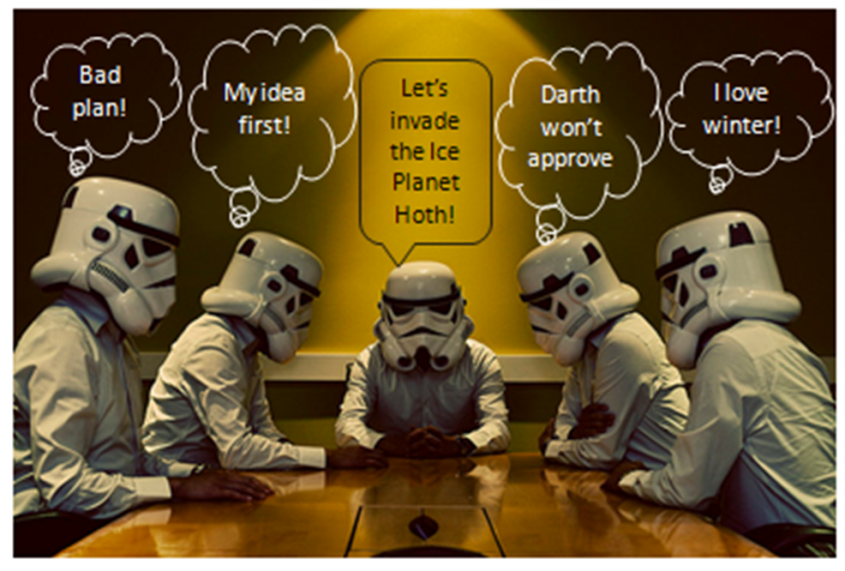 Levels of agreement in a group
100% consensus 
Sufficient consensus 
Democratic (majority rules) 
Autocratic, with input from the group 
Totally autocratic
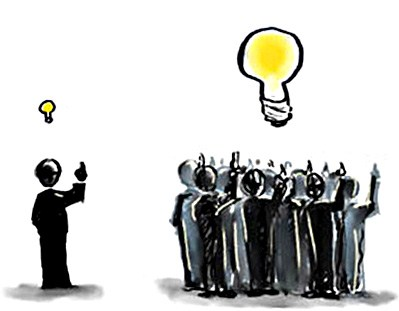 Negative behaviors and distracters in group dynamics
The latecomer 
Arrives late 
Makes a big commotion 
Wants to be caught up on everything that has happened 
Gives “reasons” why they were late 
The Early Leaver 
Leaves session early 
Drains energy from the session 
The Broken Record 
Keeps bringing up the same point over and over 
Takes up valuable time 
The Doubting Thomas 
Aggressively negative 
Uses phrases like “It will never work”
More Negative Behaviors/Distractors
The Dropout 
Sits at the back of the room 
Doesn’t say anything 
Corrects papers, reads 
Disturbs the presenter more than the group 
The Whisperer 
Whispers constantly to neighbor 
Irritating to the group 
Breaks the concentration of the group 
The Know-It-All 
uses credentials, age, length of service, or status to argue a point 
the loudmouth 
talks too much and too loudly 
dominates the session 
pulls attention away from the focus of the session
Activity
Rate the Qualities of an Effective Team Member. 
Complete the Lost on the Moon Activity. 
Using the Answer Sheet, compare the rankings that NASA determined for these items. Mark the NASA rankings with a third color pen to see the differences. 
Complete the Who Shall Survive Activity. 
Choose and complete the Sociology Activity #1 or Activity #2. 
Complete the Ropes Activities.
Any Questions???